Learning To Listen
Matthew 4:1-11 & 7:24-27


The Second Habit
Of A Follower Of Jesus
“everyone who hears these words of mine and puts them into practice is like a wise man who built his house on the rock. The rain came down, the streams rose, and the winds blew and beat against that house; yet it did not fall, because it had its foundation on the rock.
Matthew 7:24-25
But everyone who hears these words of mine and does not put them into practice is like a foolish man who built his house on sand. The rain came down, the streams rose, and the winds blew and beat against that house, and it fell with a great crash.”
Matthew 7:24-25
Your foundation
determines your finish.
You can finish well if you
 will stop “hearing” Jesus
and start “listening” to Jesus
My sheep listen to my voice;I know them, and they follow me.
John 10:27
YOU NEED TO KNOW GOD’S WORD
Jesus answered, “It is written: ‘Man does not live on bread alone, but on every word that comes from the mouth of God.’”Matthew 4:4
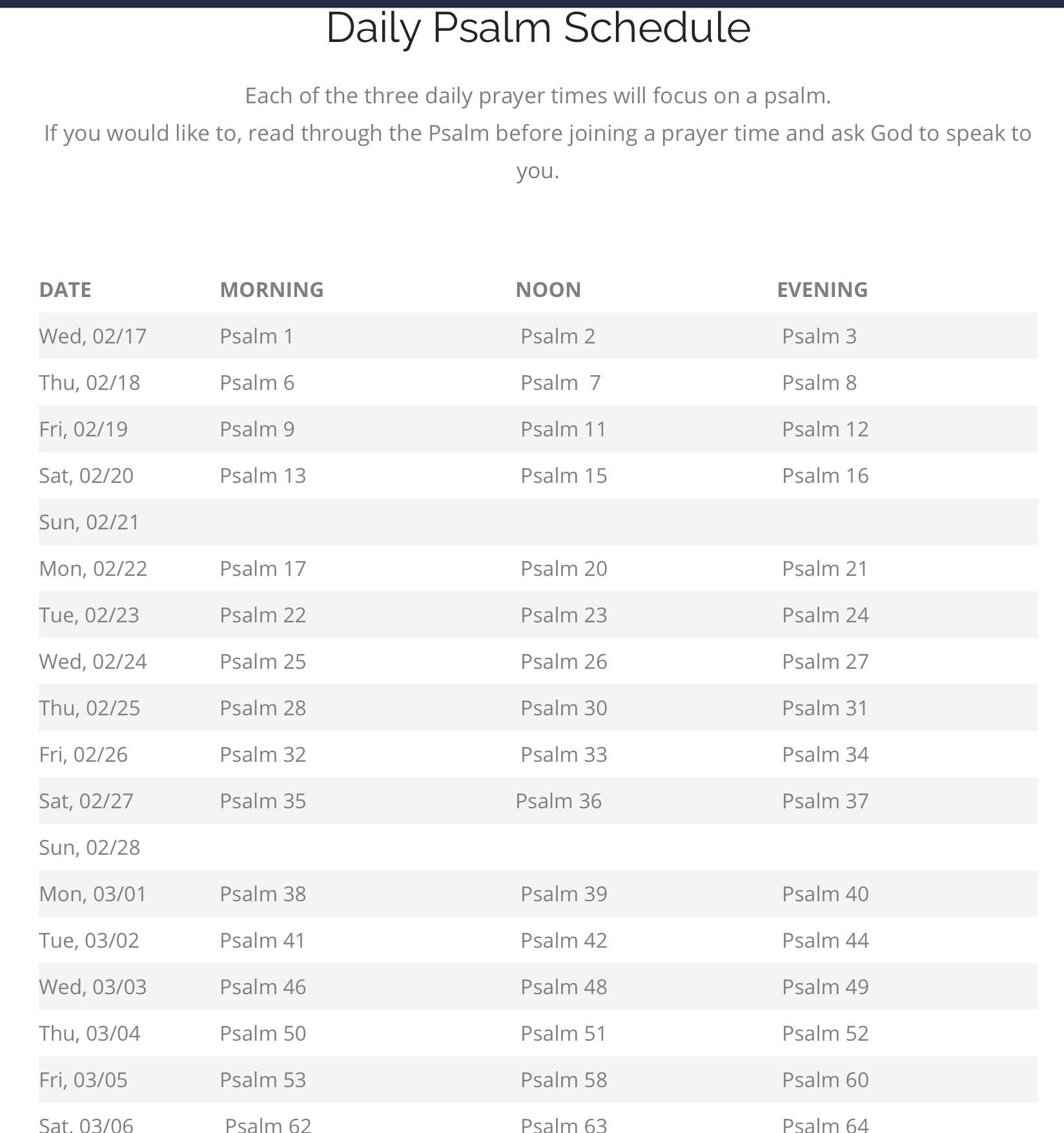 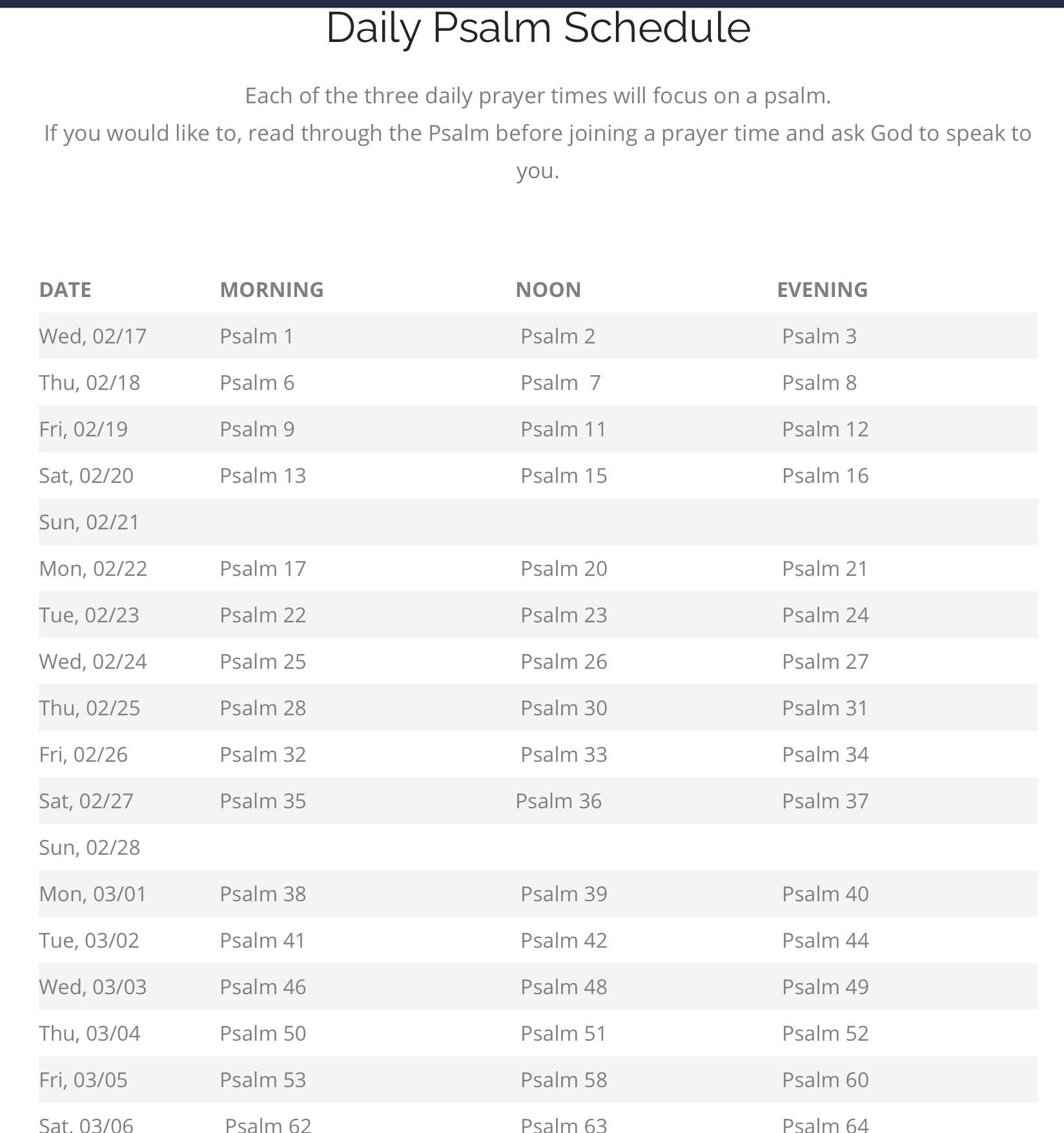 YOU NEED TO LIVE IT OUT EACH DAY
As Jesus was saying these things, a woman called out, ‘Blessed is the mother who gave you birth.’  Jesus replied, ‘Blessed rather are those who hear the word of God and obey it.’Luke 11:27-28
“God, I will, but first, I have to . . .”
“God, I will, but first, I have to . . .”

“God, I can’t because that person is . . .”
“I will, but first, I have to . . .”

“I can’t because that person is . . .” 

“It doesn’t matter when I . . .”
Lord, 
today I will do
Your will,
Your way, and
in Your timing
YOU NEED THE RIGHT FEEDBACK
Jesus turned and said to Peter,“Get behind me, Satan! You are a stumbling block to me; you do not have in mind the things of God, but the things of men.”Matthew 6:23
Confirmation bias is the tendency to search for, interpret, favor, and recall information in a way that confirms or supports what you already believe or value.
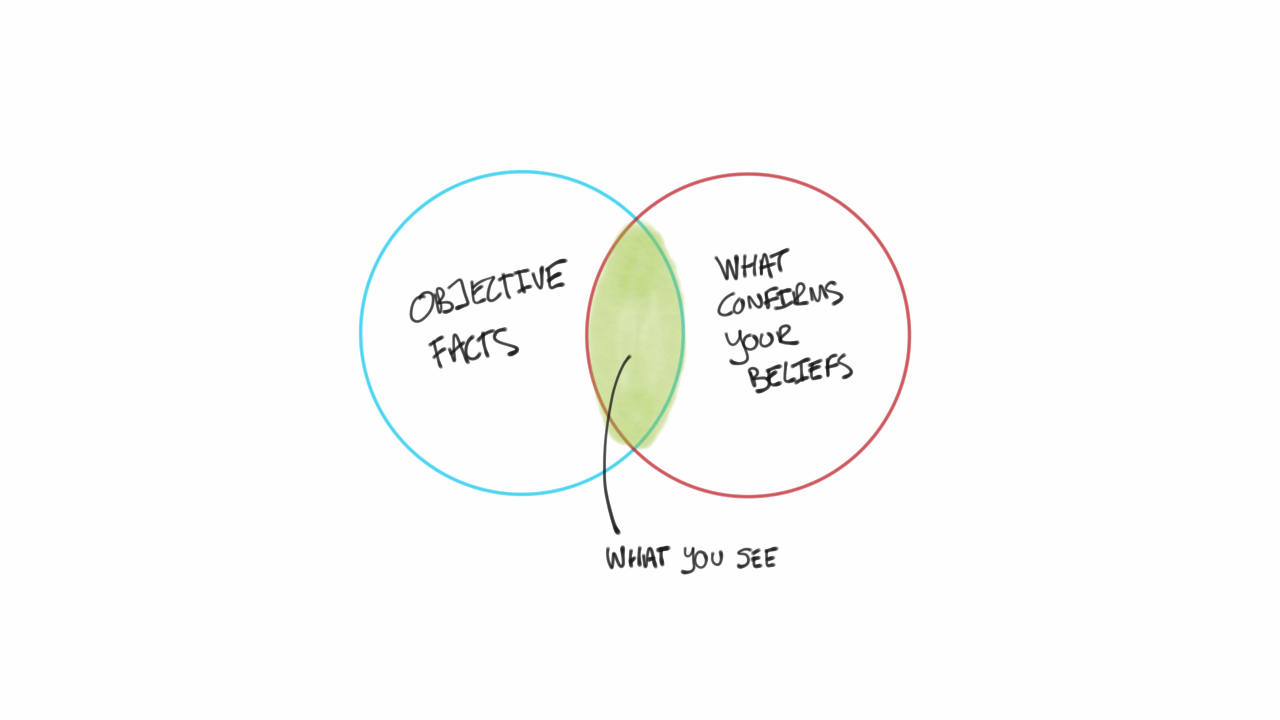 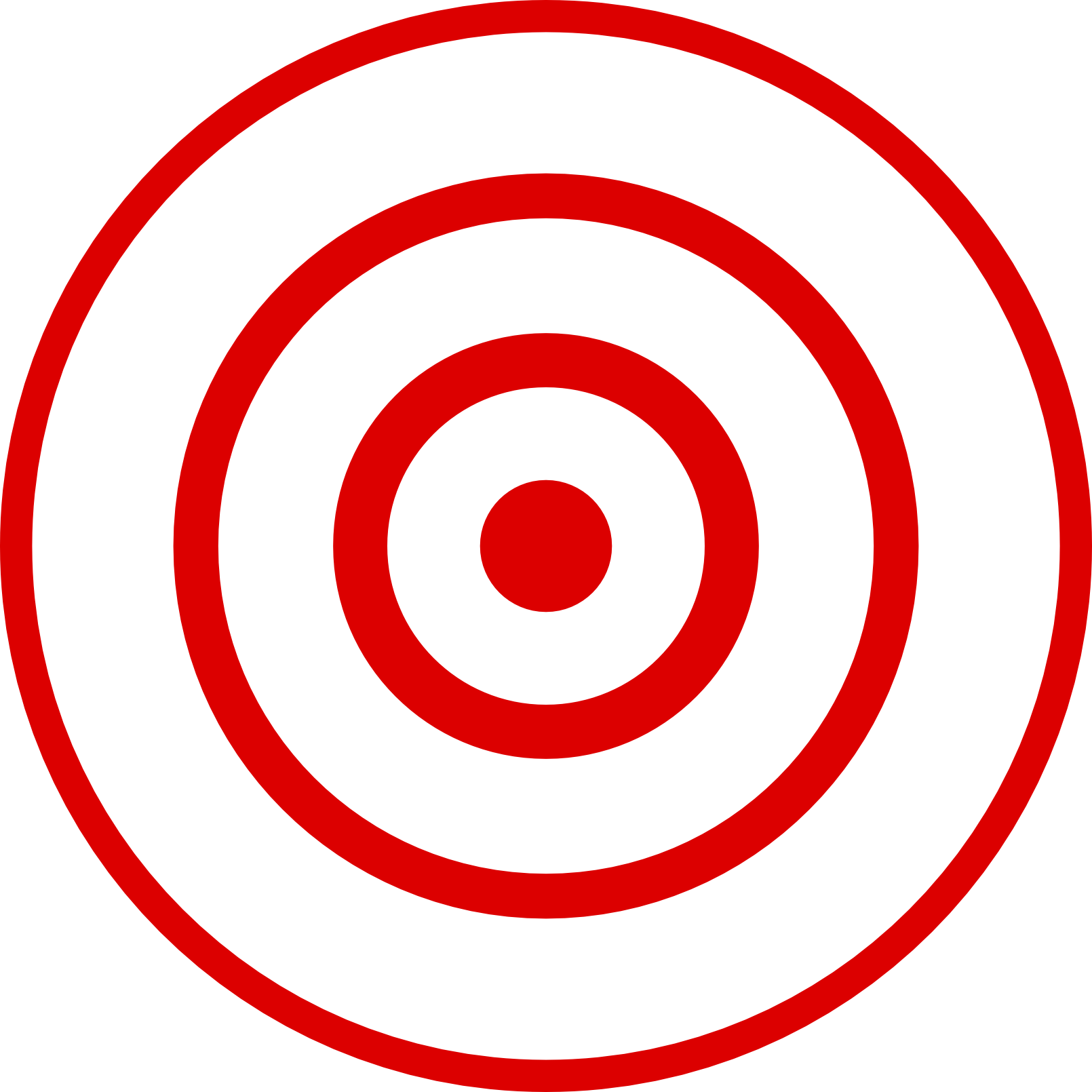 Mirror

Counselor

Spouse


Children

Coach


Magnet
How
To 
Live 
Out 
God’s
Word
Accurately
This week’s question:

What will I do differently today?
(because of God’s Word to me)
This week’s action:

#AskForFeedback
Dear Heavenly Father, I want to become a follower of Jesus.I receive Jesus into my life. I believe He came to pay the price for my sin on the Cross. Please forgive me for living life my own way. I turn away from that life and I turn to follow Jesus from this day forward with Your help. Amen.